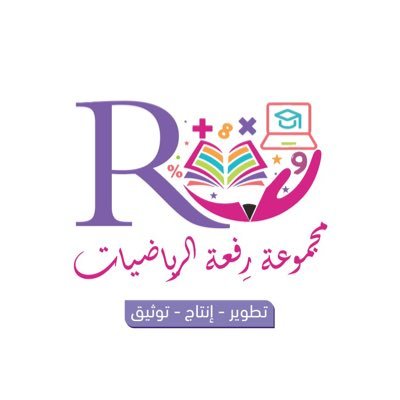 9 - 2
أحل المسألة
أخمن ثم أتحقق
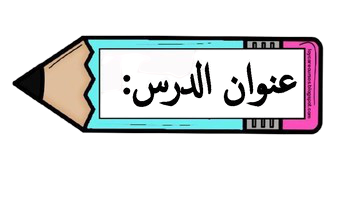 أ.أحـمـد الأحـمـدي  @ahmad9963
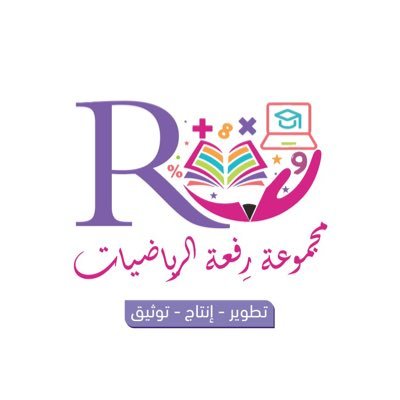 فكرة الدرس

أحل المسألة
بالتخمين ثم التحقق
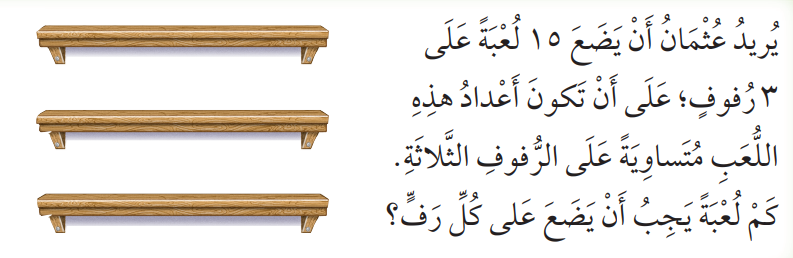 أ.أحـمـد الأحـمـدي  @ahmad9963
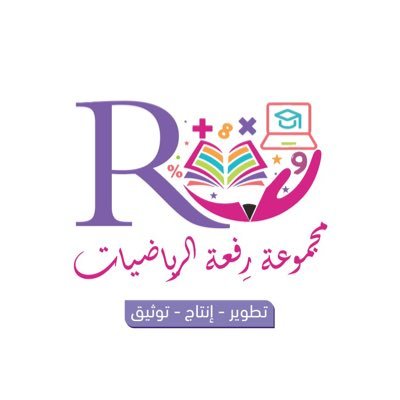 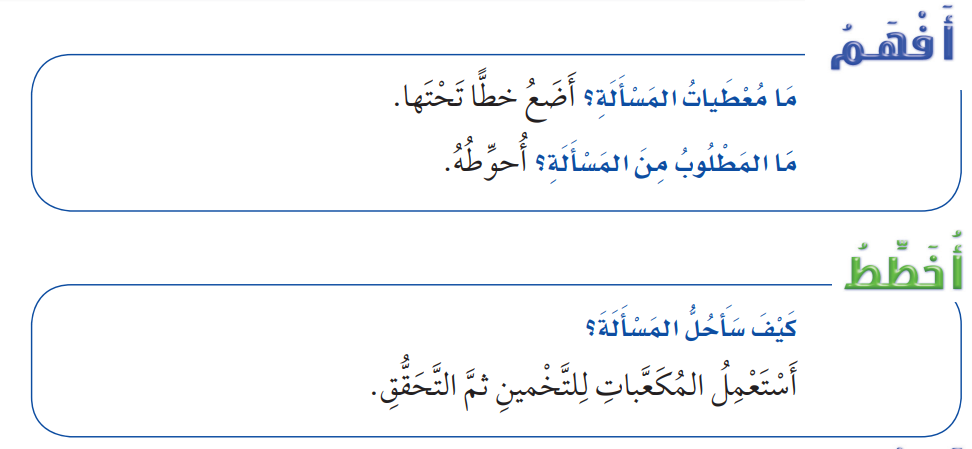 أ.أحـمـد الأحـمـدي  @ahmad9963
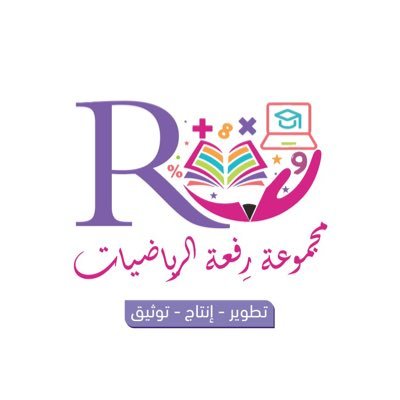 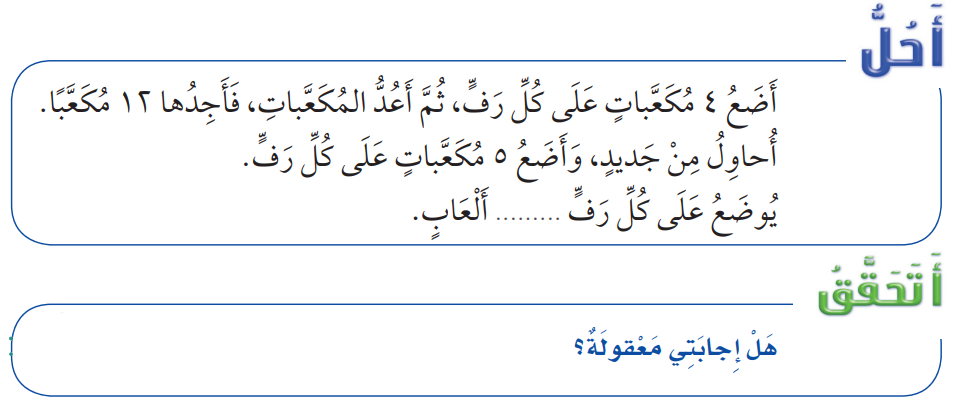 أ.أحـمـد الأحـمـدي  @ahmad9963
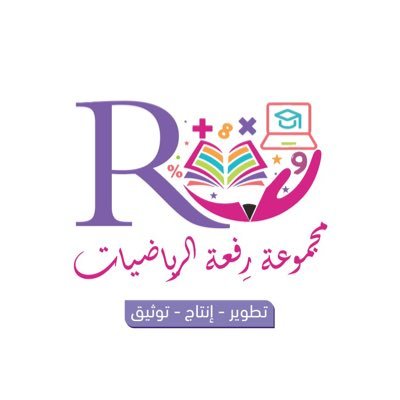 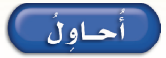 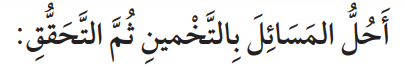 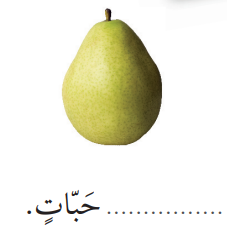 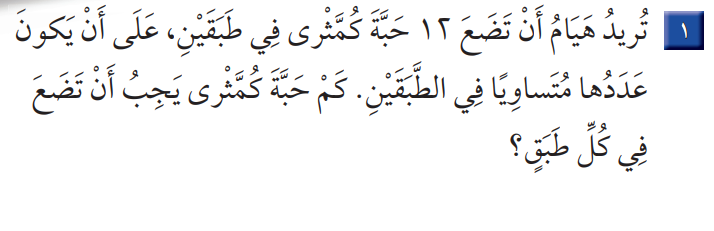 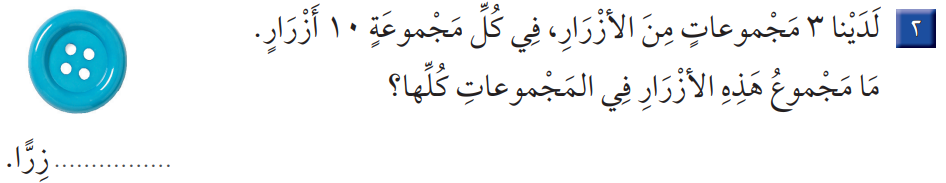 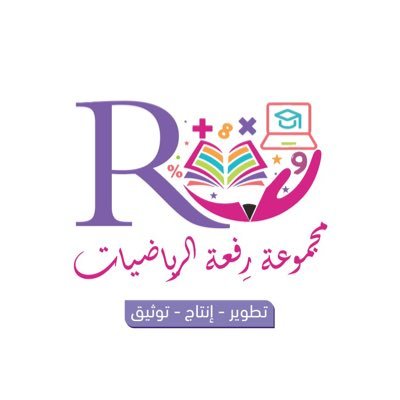 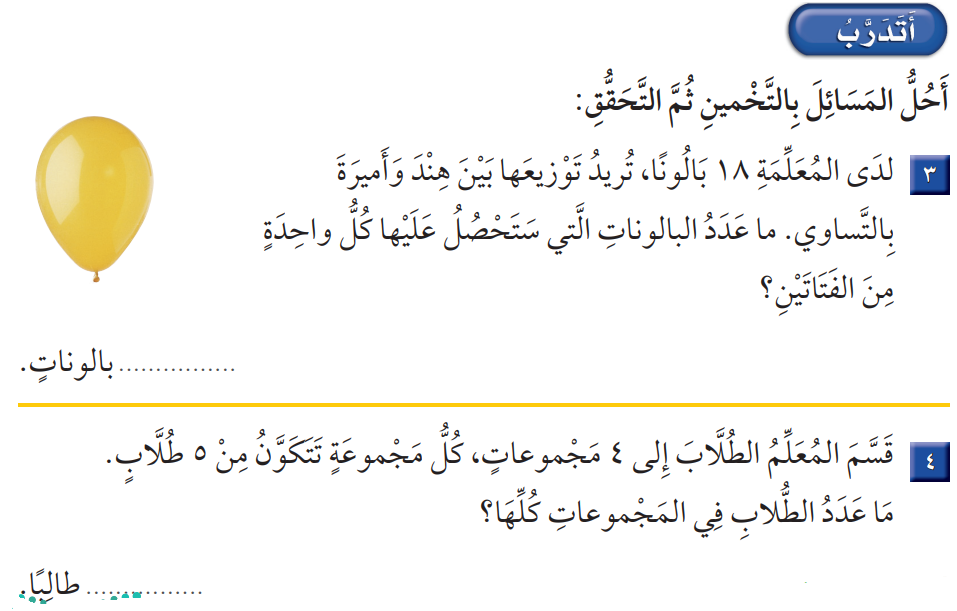